“MODERNIZACIÓN DE UNA PRENSA ELECTROMECÁNICA PARA FABRICAR DULCES DE MANÍ EN LA EMPRESA AGROINDUSTRIA LCM CIA. LTDA.”
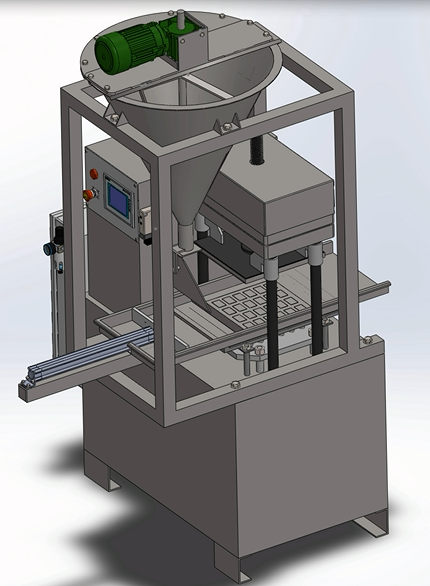 Autores: Hualpa Vivanco Mario Fernando
                Vallejo Rodríguez Jonathan David
Director: Ing. Segura sangucho luis javier
Objetivo General
Modernizar una prensa electromecánica para fabricar dulces de maní en la empresa Agroindustria LCM.
Objetivos Específicos
Automatizar el proceso de prensado e implementar una interfaz Hombre-Máquina, para el monitoreo y control.
Evaluar las modificaciones físicas que se deben realizar a la prensa, mediante software especializado.
Condiciones Iniciales
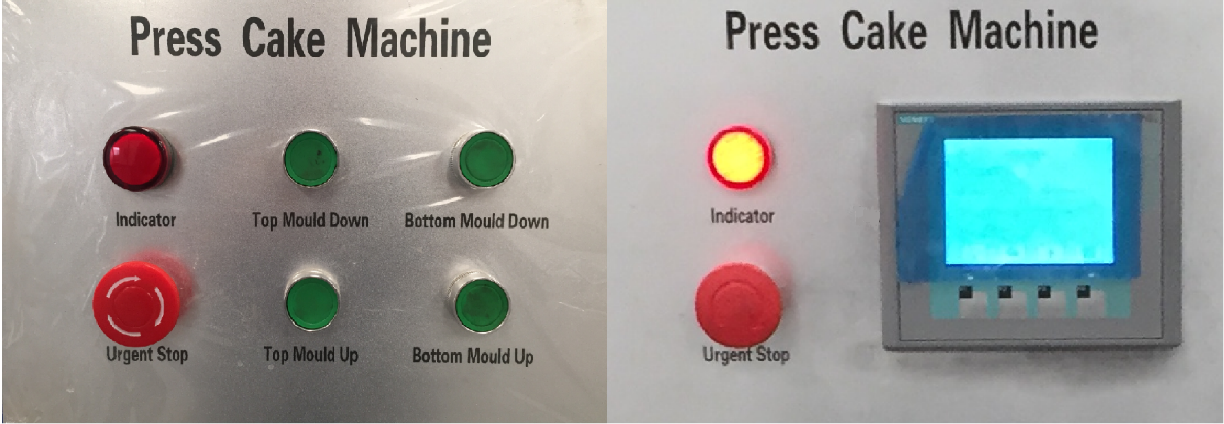 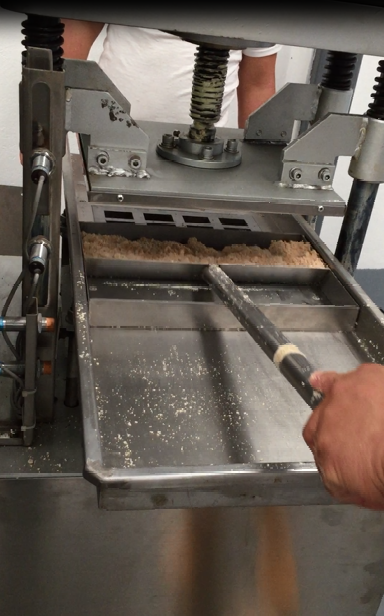 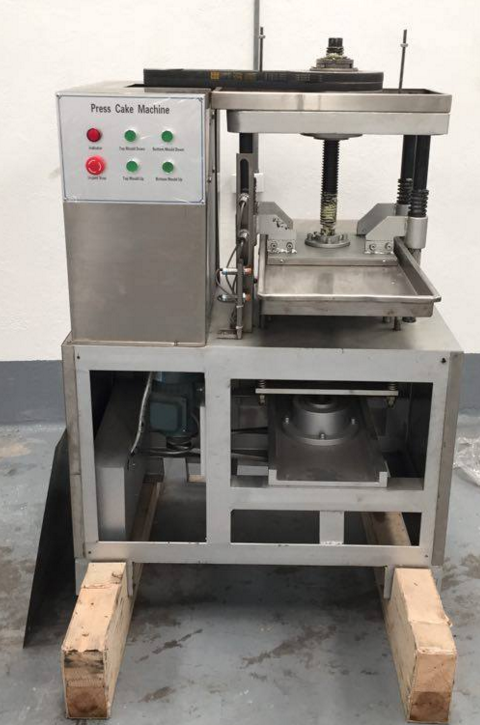 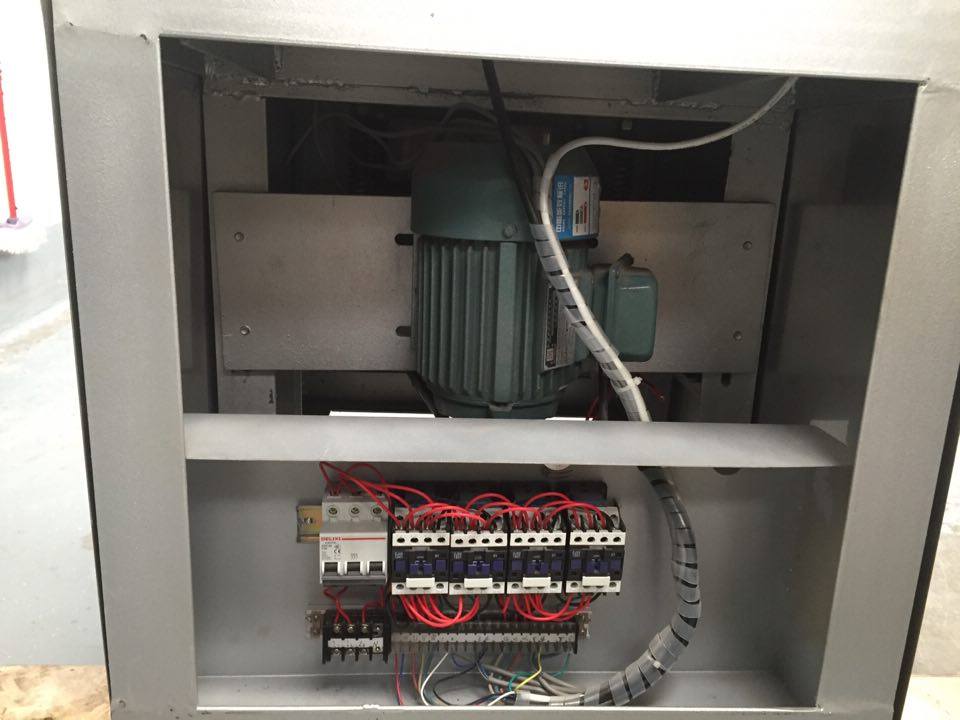 Planteamiento General
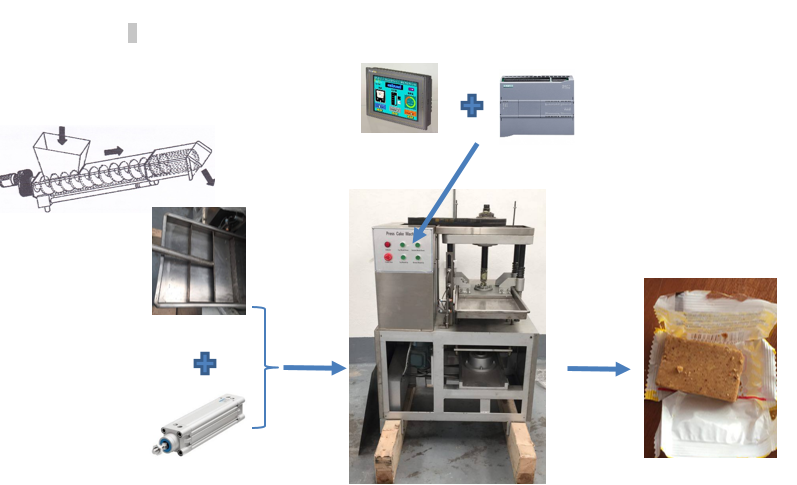 Simulación General
Sistema de Dosificación
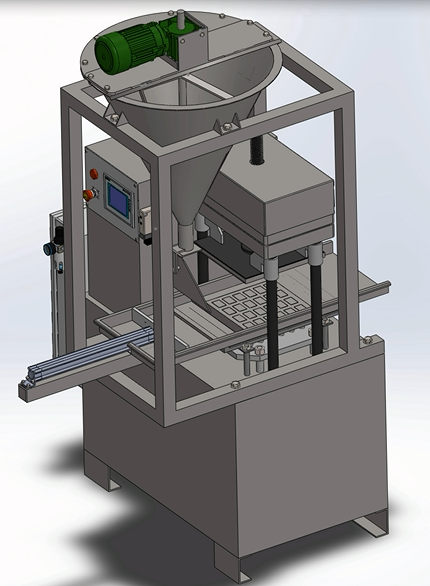 Tablero
Eléctrico
Prensa Electromecánica
Sistema de Distribución
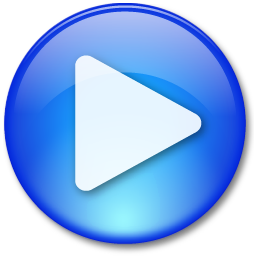 Norma técnica de buenas prácticas de manufactura para alimentos
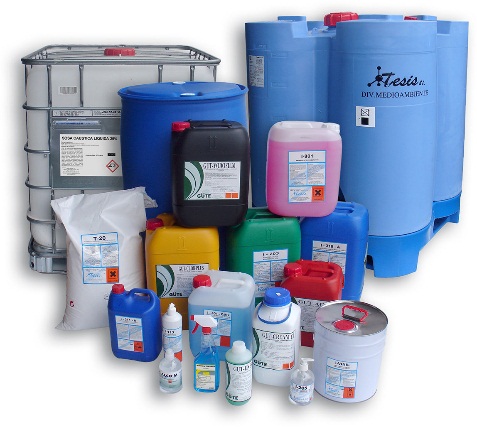 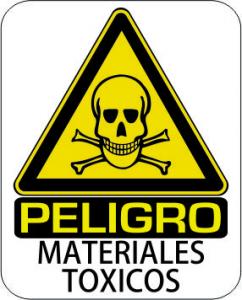 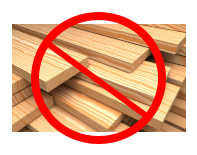 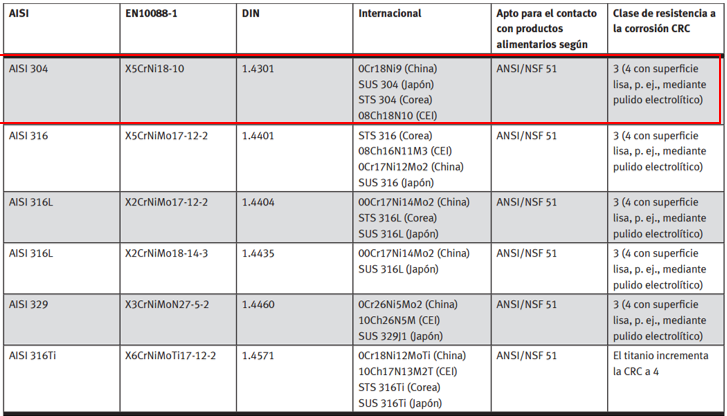 Fuente: (FESTO, 2013)
Diseño del Sistema  Mecánico de Dosificación
Pruebas de Conceptos
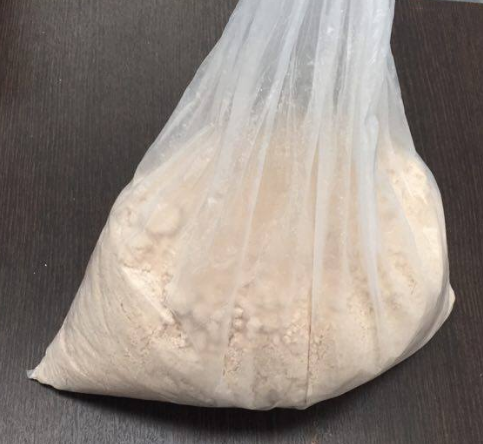 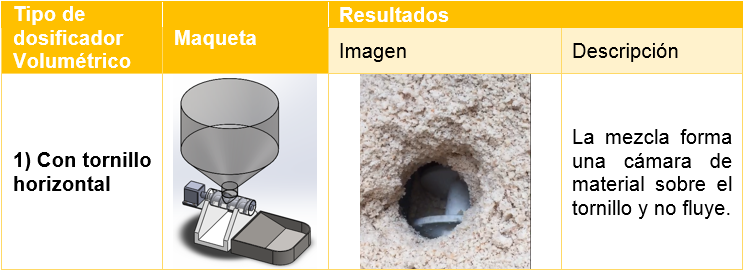 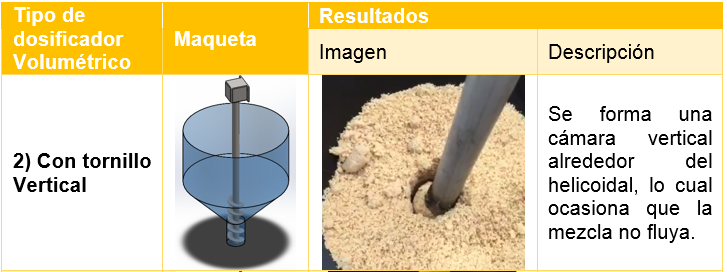 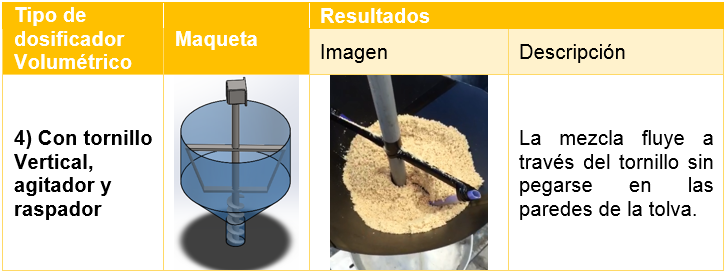 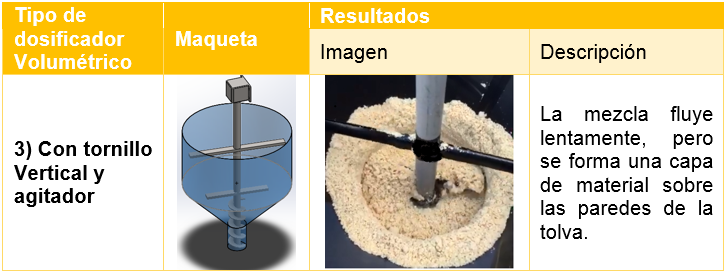 Diseño del Tornillo Transportador
Diseño del Tornillo Transportador
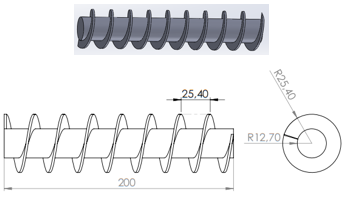 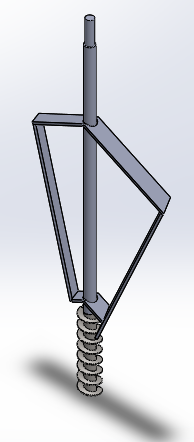 Diseño Tolva
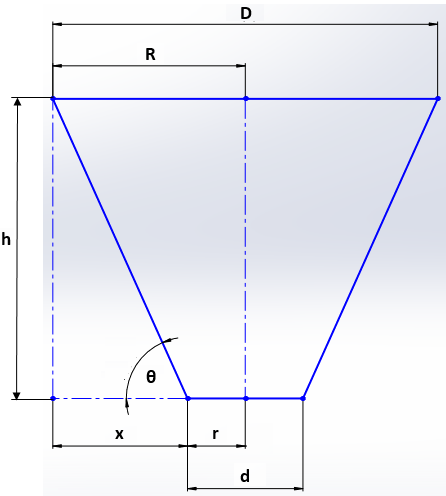 Requerimiento de Diseño
Diseño Tolva
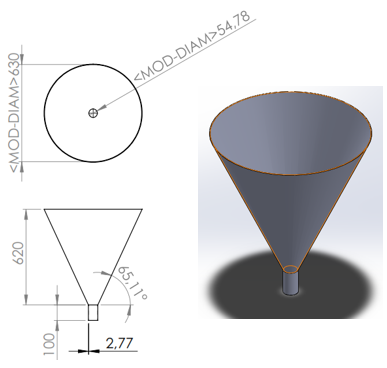 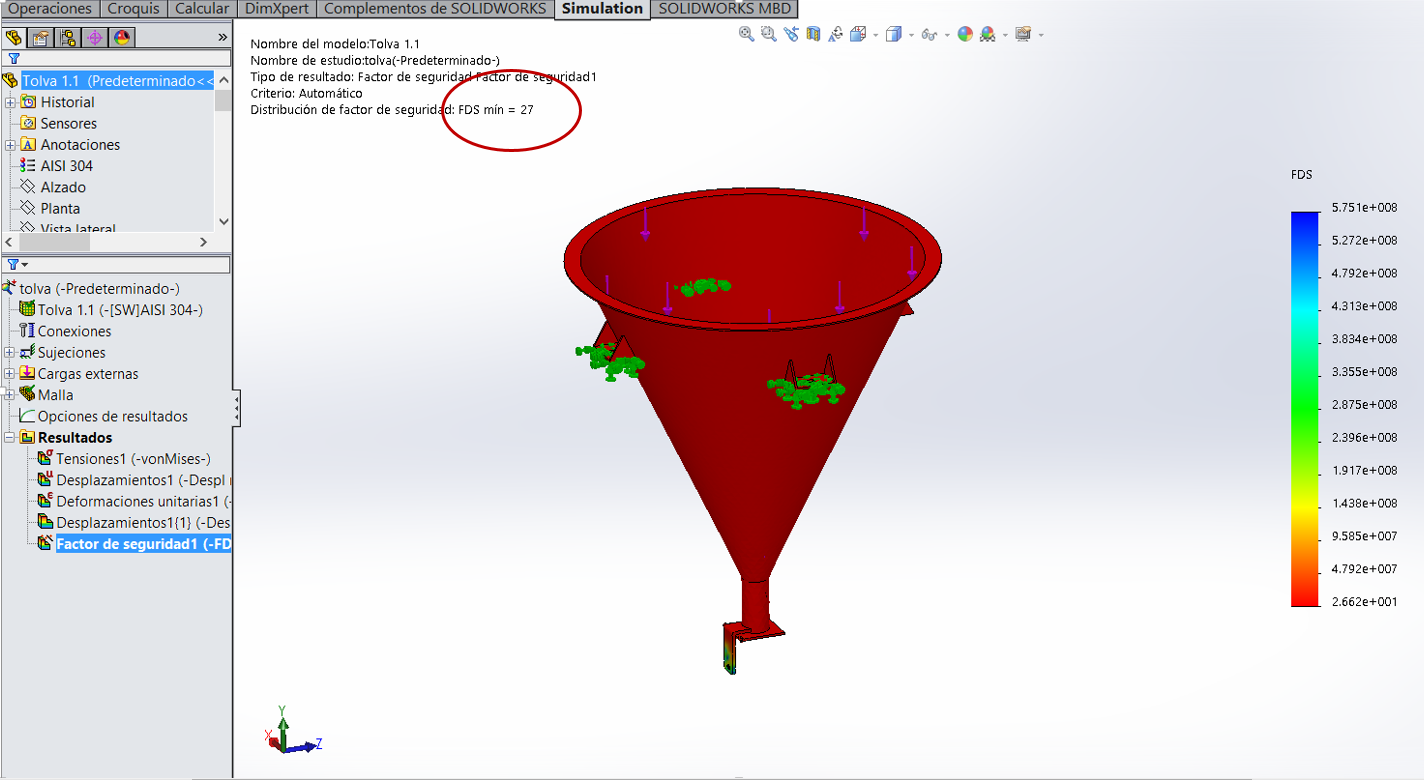 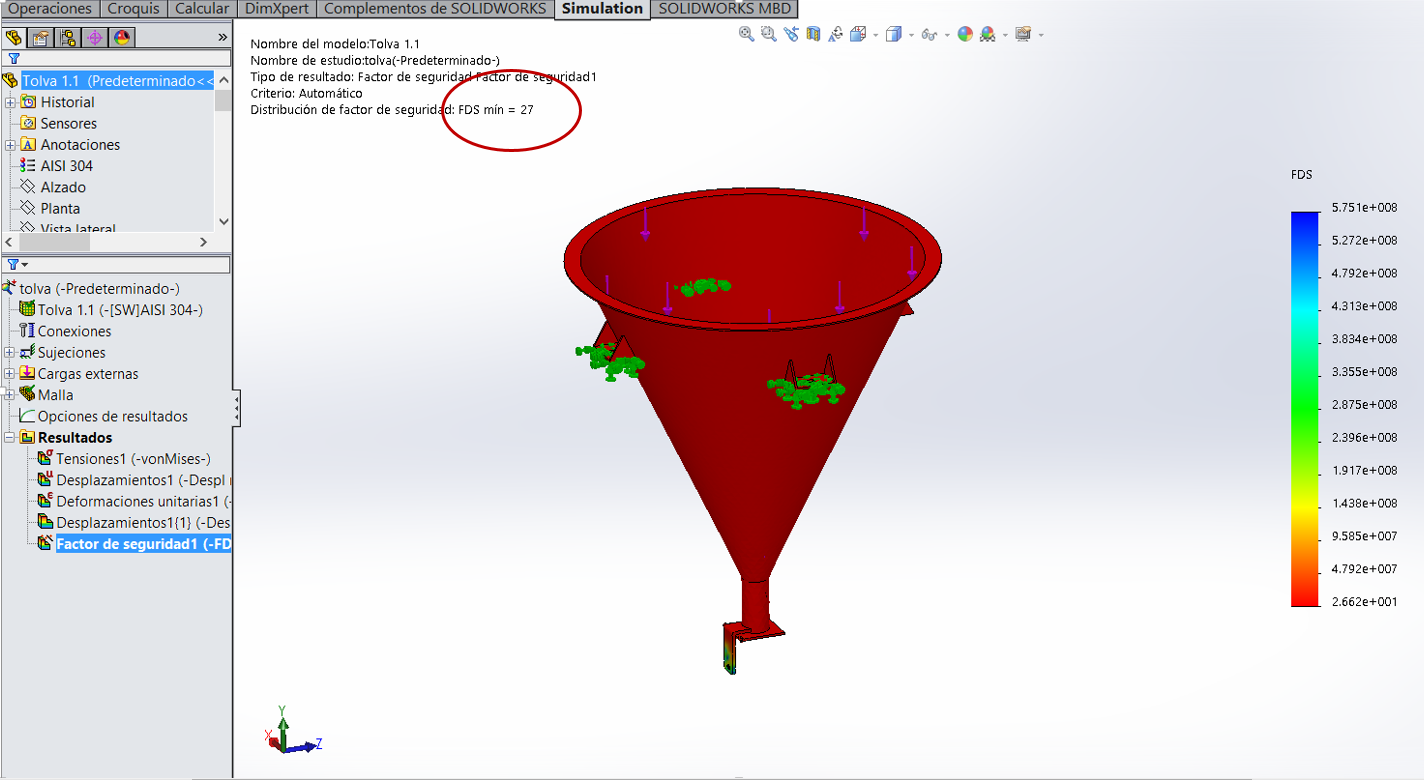 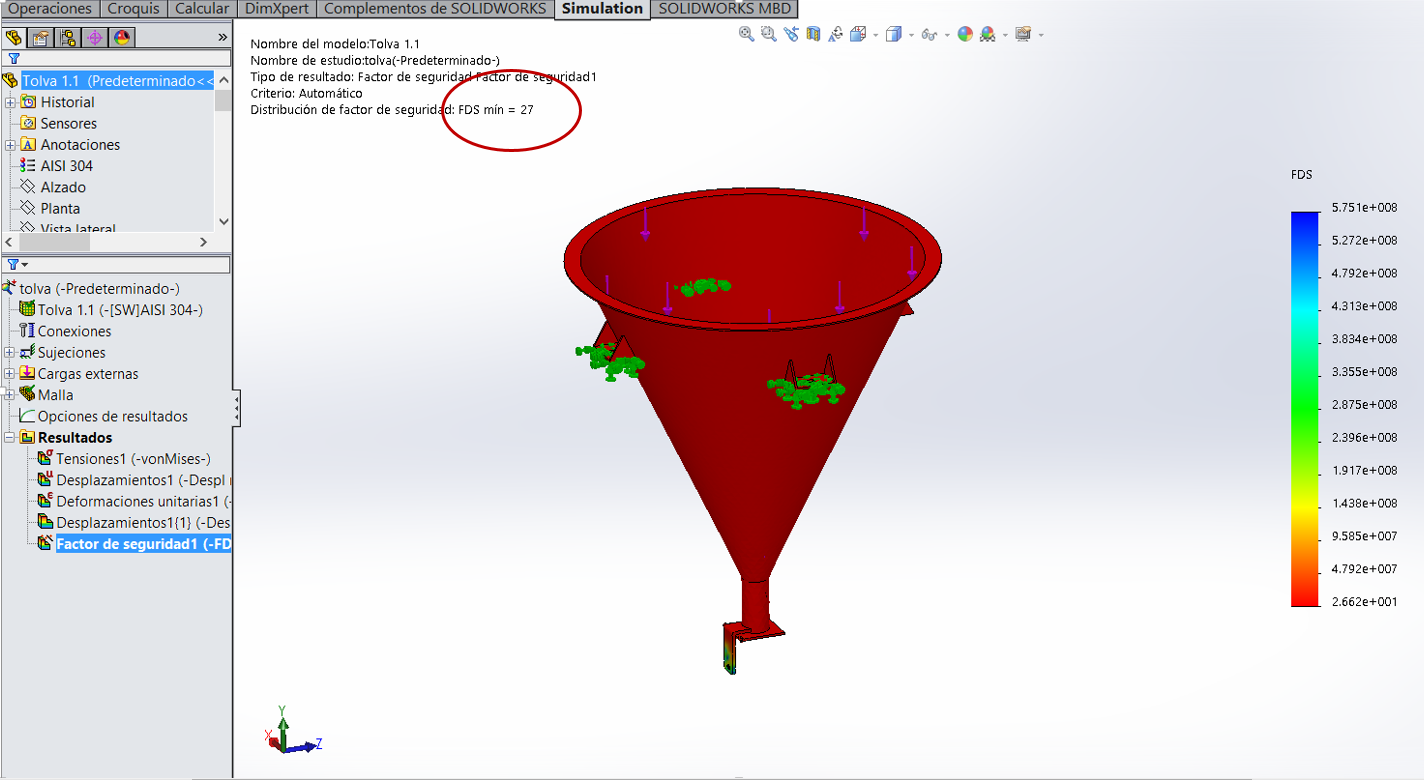 Factor de seguridad= 27
Raspador-Agitador-Eje
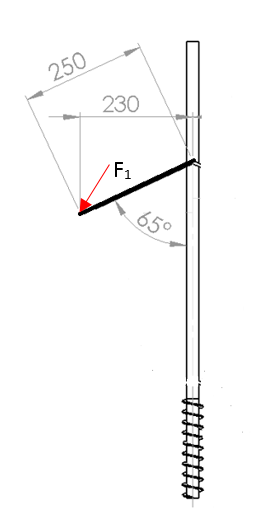 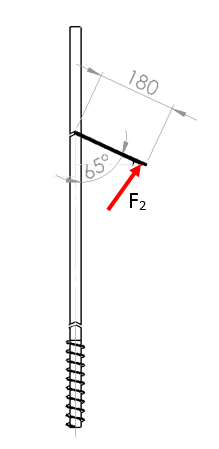 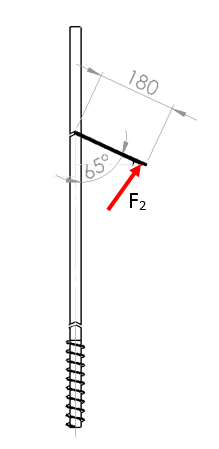 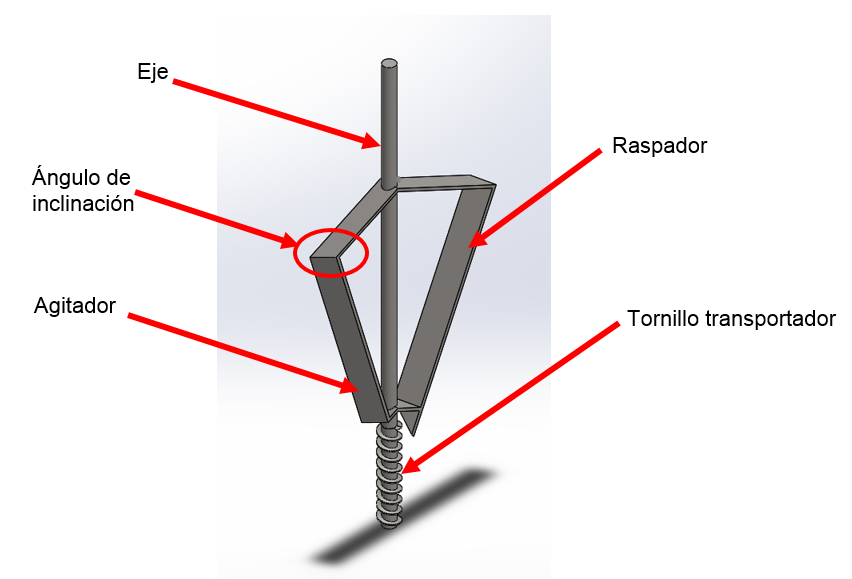 Cálculo de la Potencia
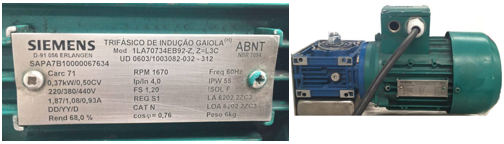 Diseño Estructura
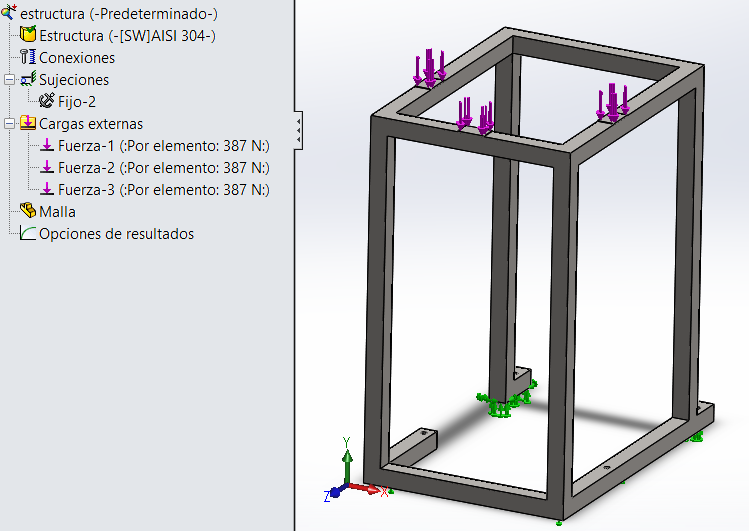 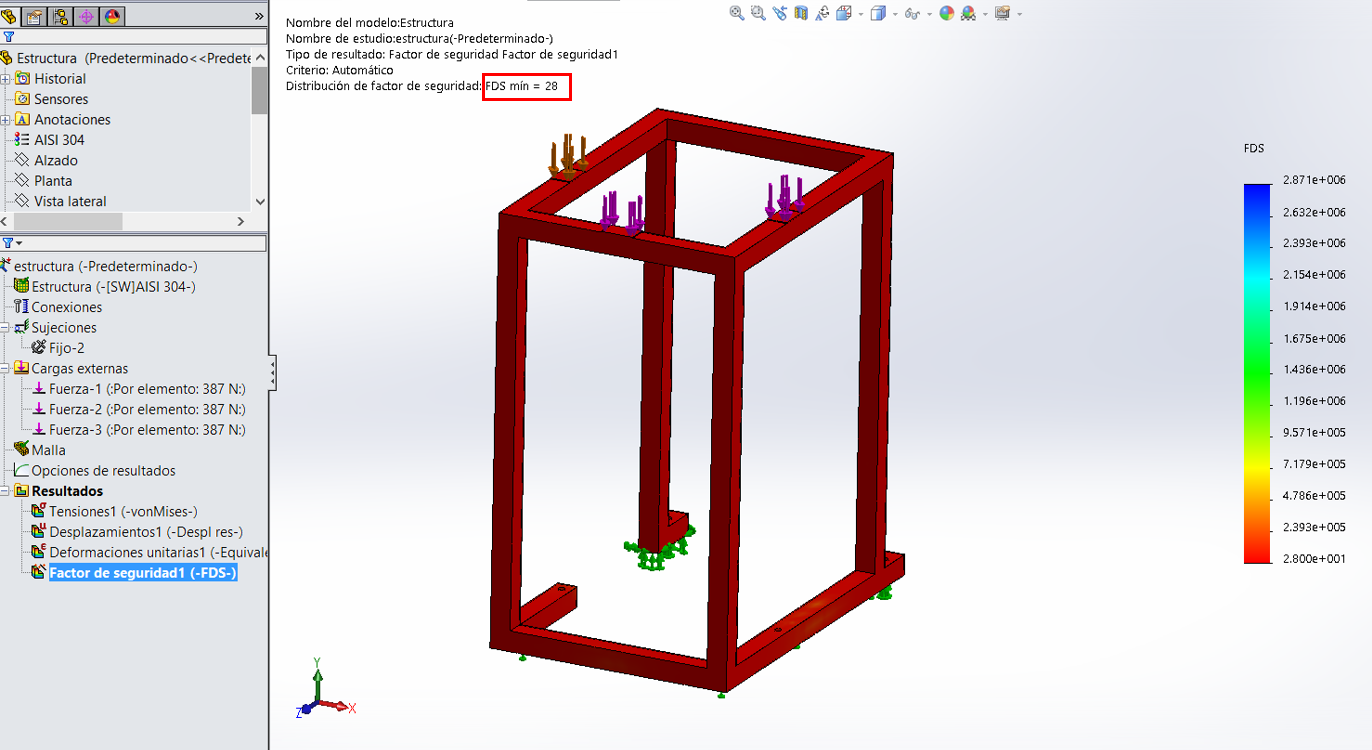 Factor de seguridad= 28
Ensamble y Resultados Sistema Dosificación
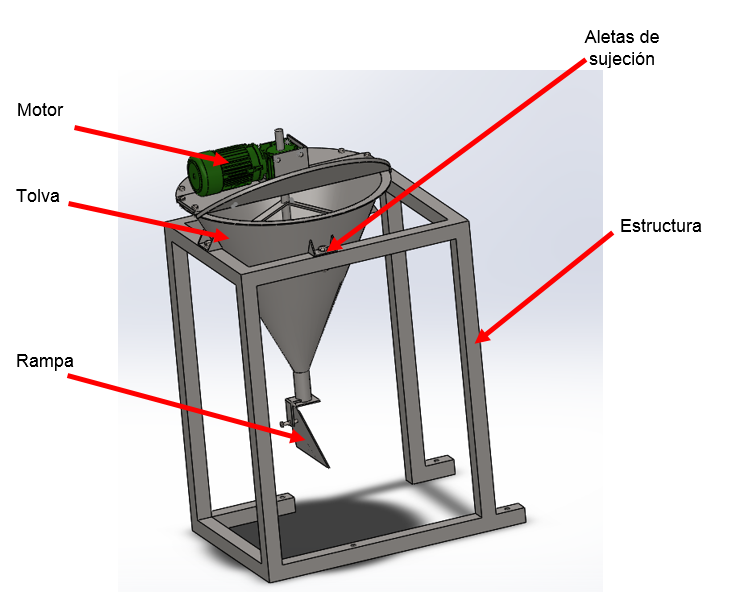 Ensamble y Resultados Sistema Dosificación
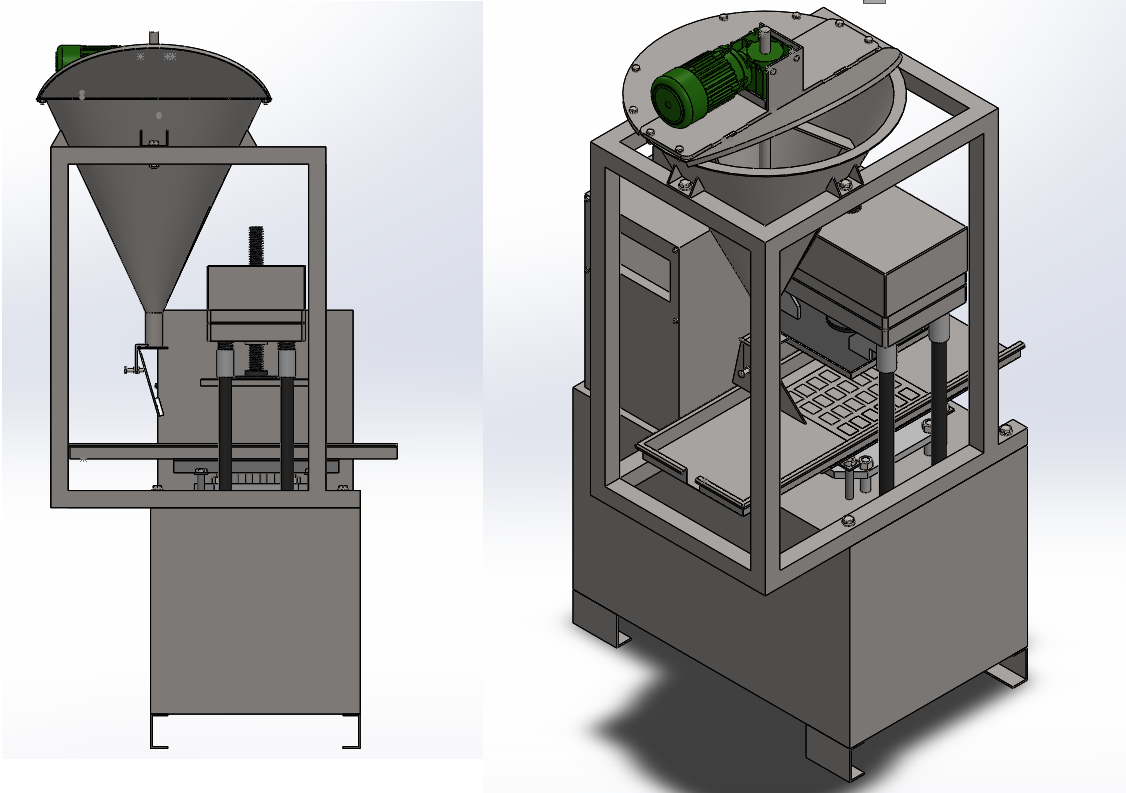 Diseño del Sistema de Distribución
Diseño General
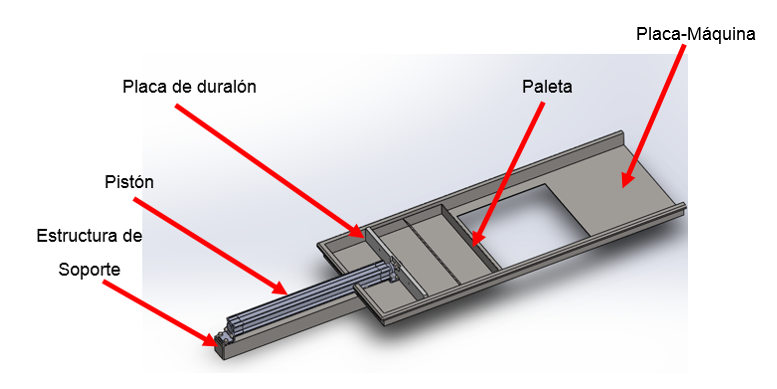 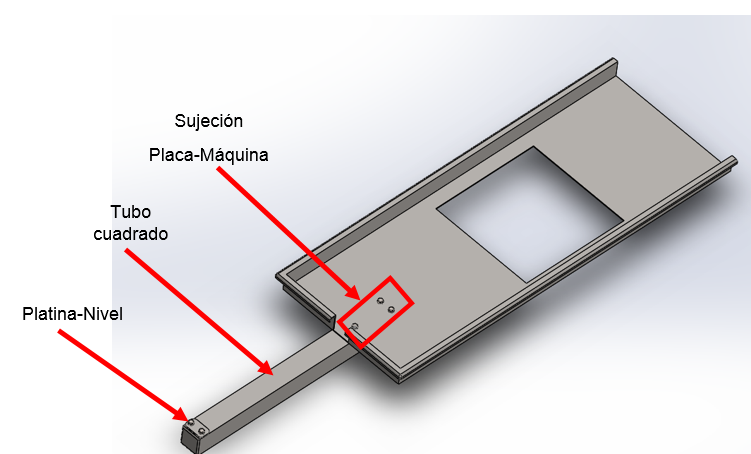 Selección del Pistón
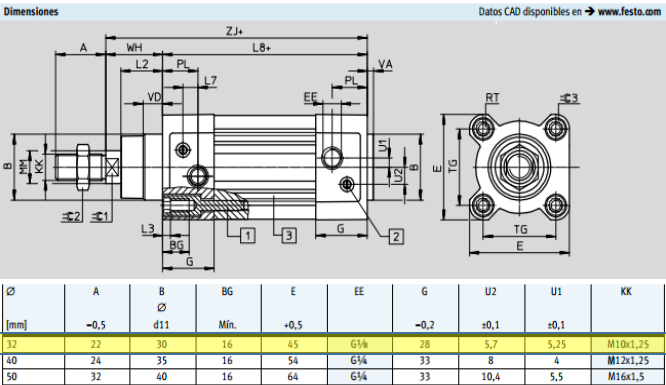 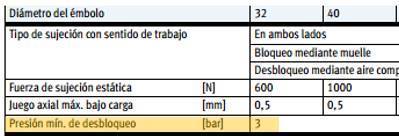 Pistón seleccionado: DSBC-32-400-PPVA-N3
Simulador - Sistema Neumático
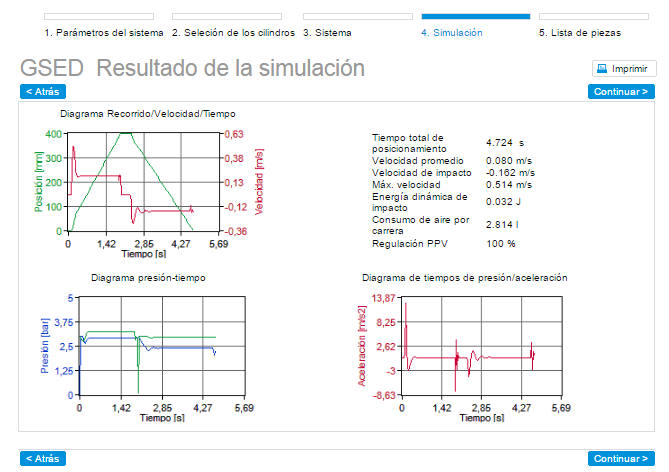 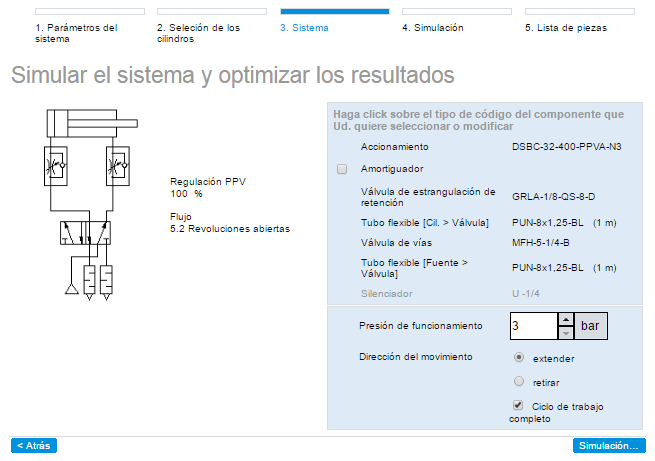 Fuente: Software On-Line de Ingeniería (FESTO, 2016)
Componentes del Sistema Neumático
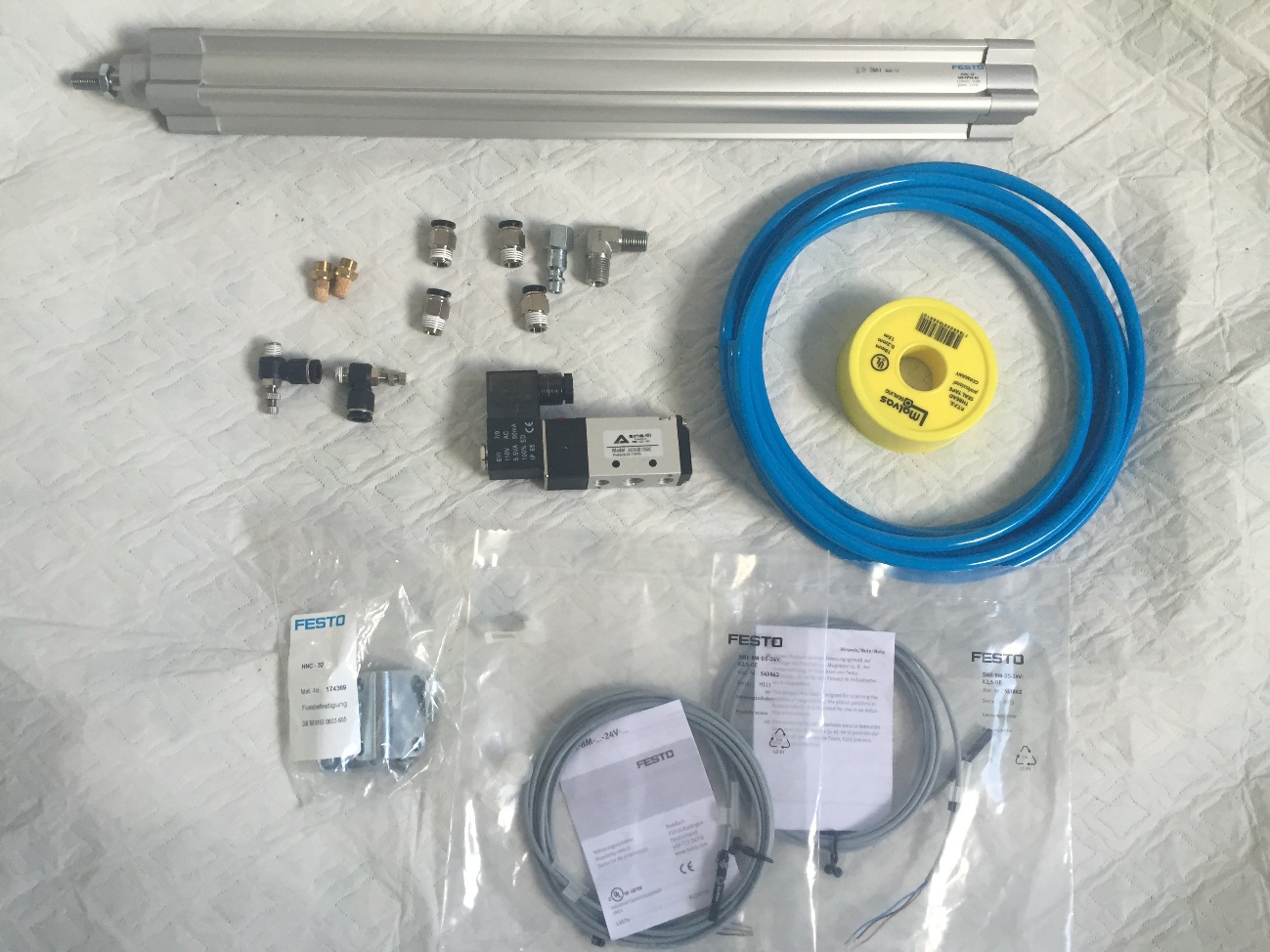 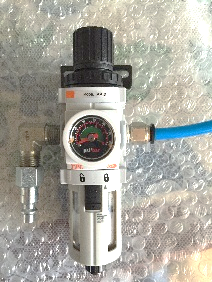 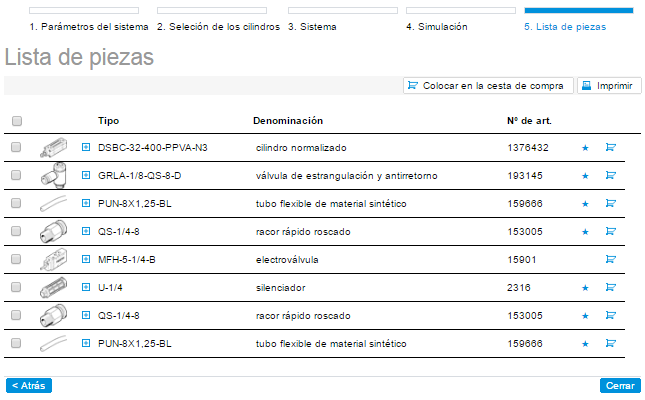 Fuente: Software On-Line de Ingeniería (FESTO, 2016)
Ensamble y Resultados Sistema Distribución
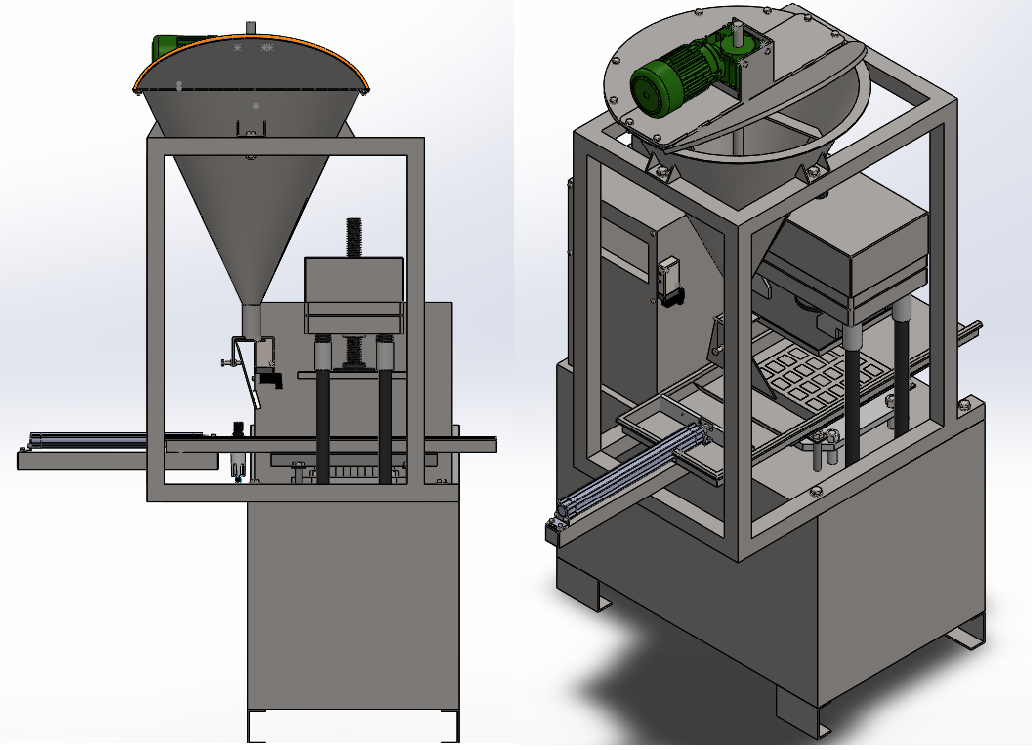 Diseño del Sistema de Control
Distribución Física y Requerimientos
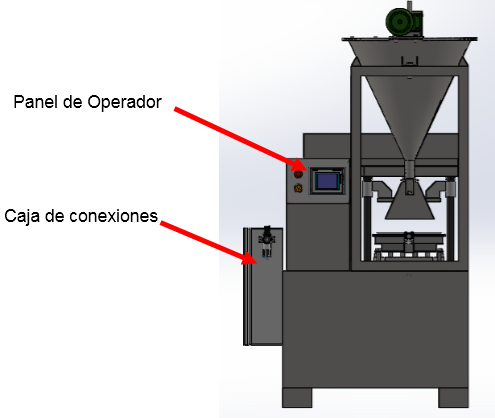 Descripción del Proceso
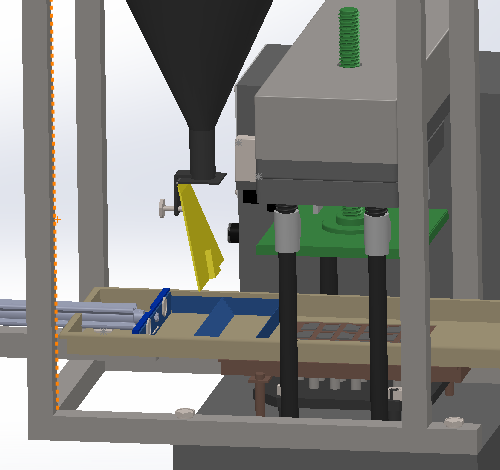 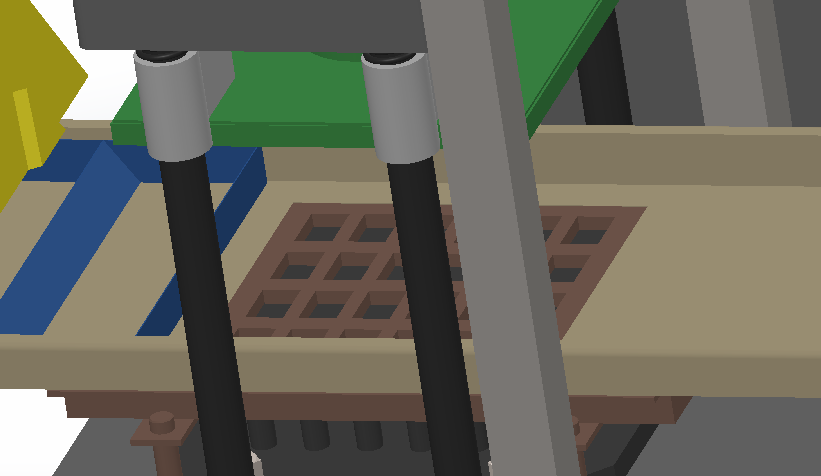 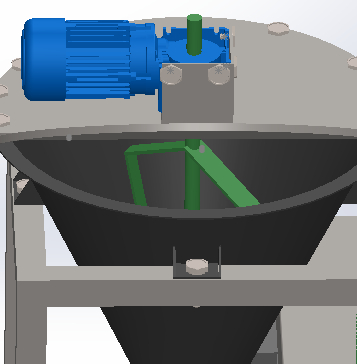 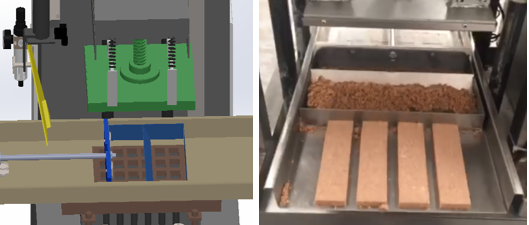 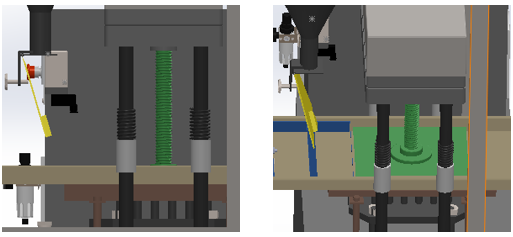 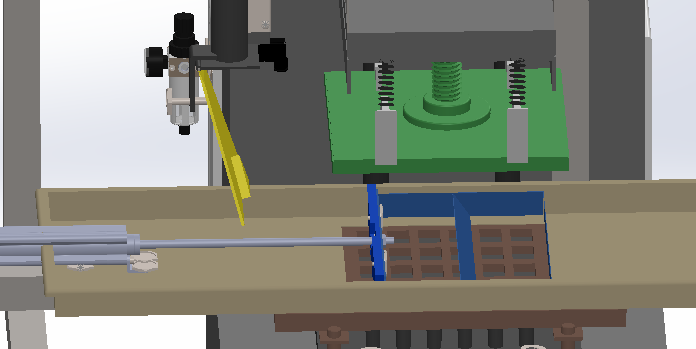 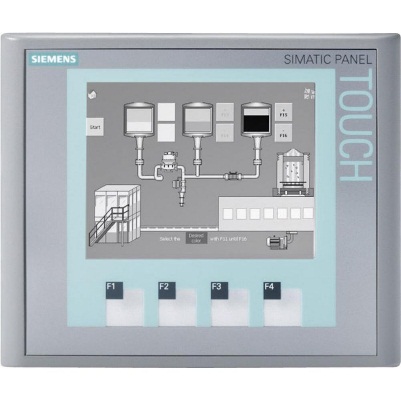 Esquema de Control
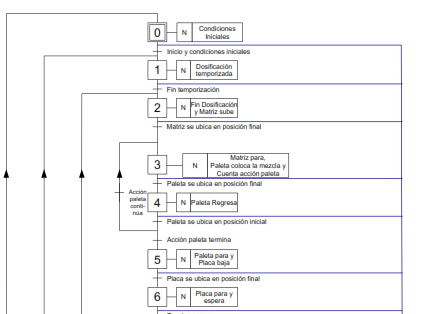 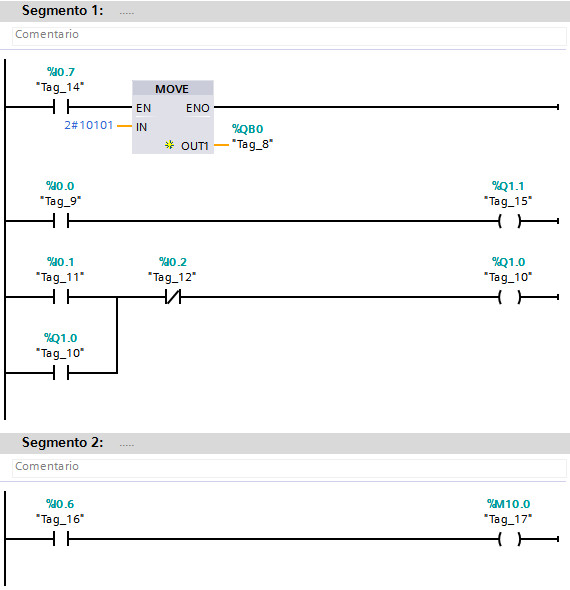 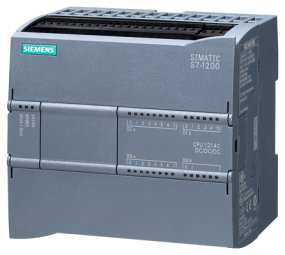 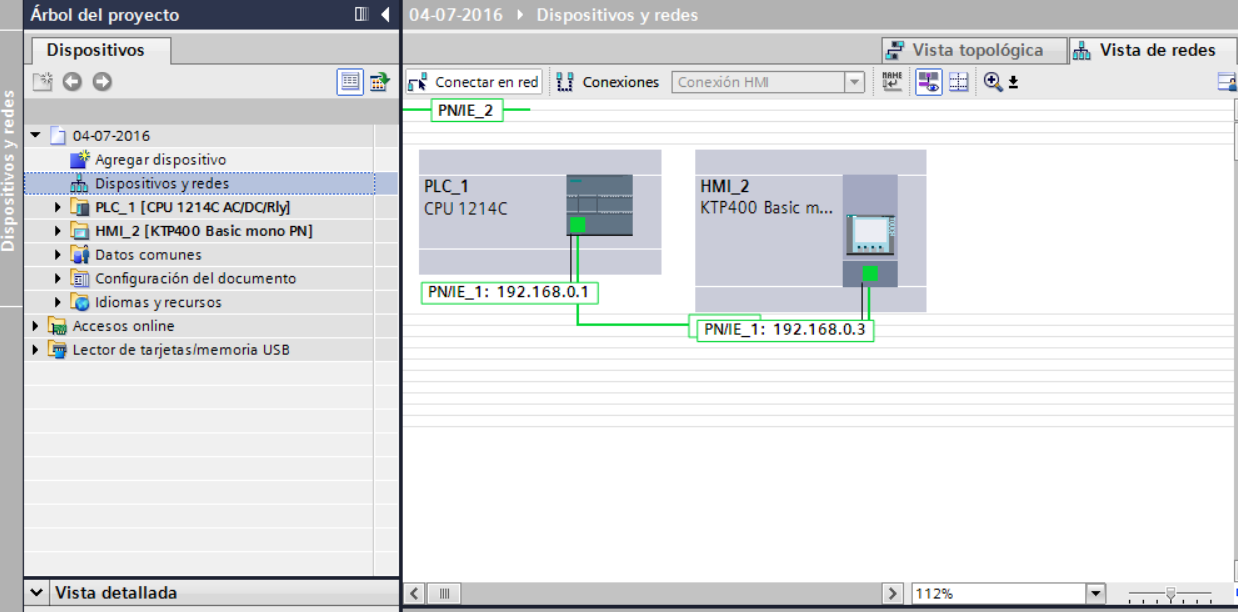 HMI
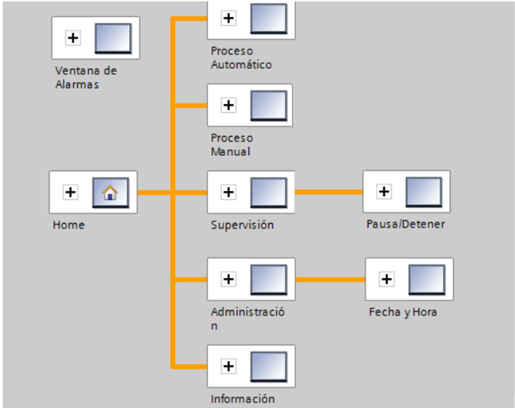 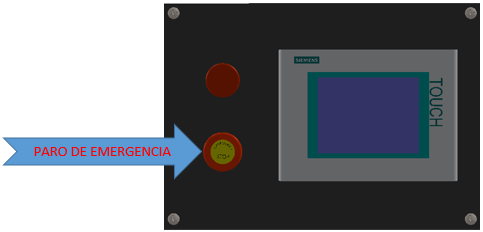 Distribución de Pantallas
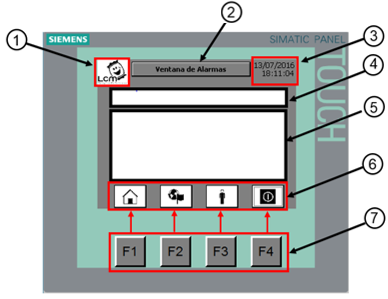 Logo de la Empresa.
Línea de Alarmas.
Hora y Fecha del Sistema.
Título de la ventana.
Contenido de la Ventana.
Barra de Íconos gráficos.
Teclas de acceso rápido.
Ventana Home- Administración
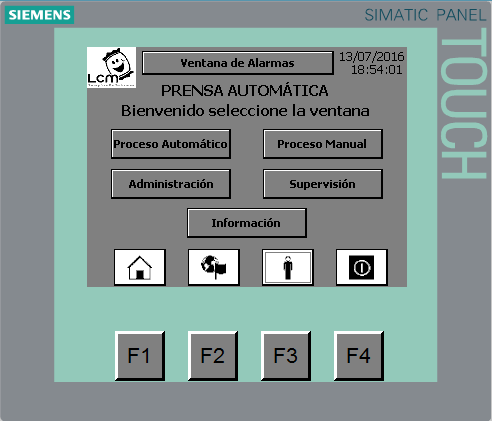 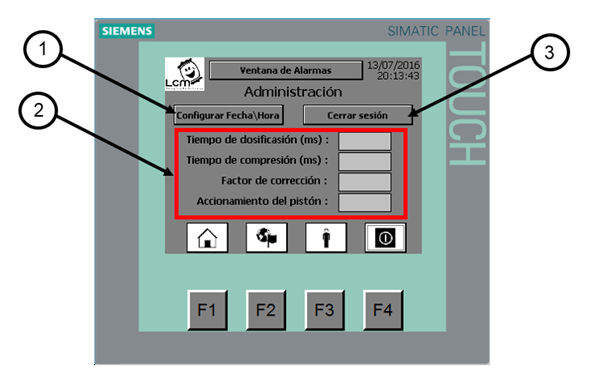 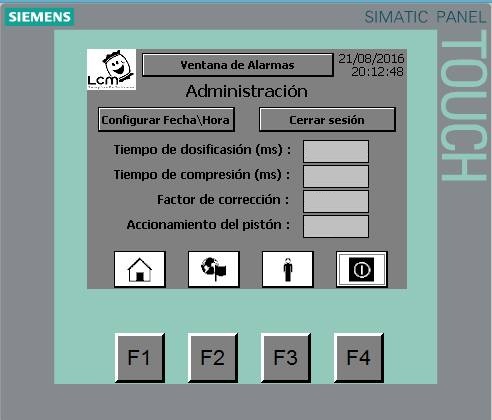 Ventana Proceso Manual-Automático
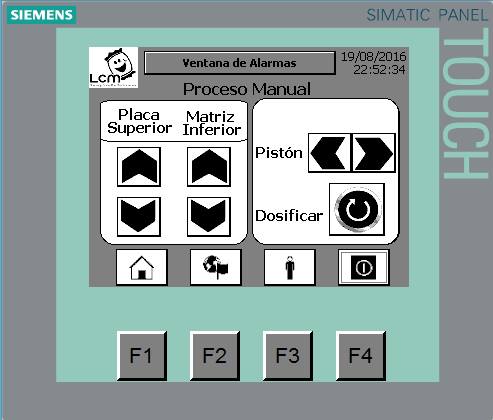 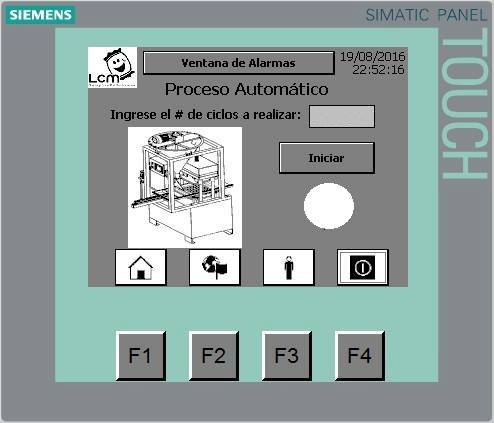 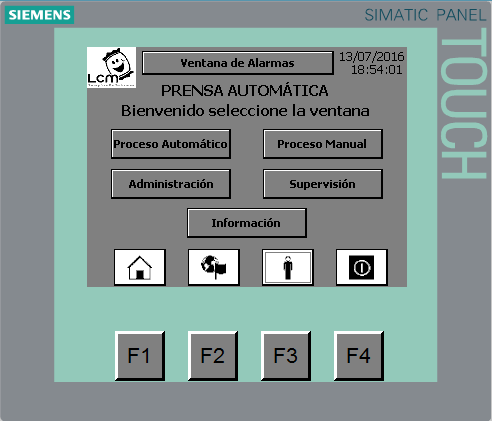 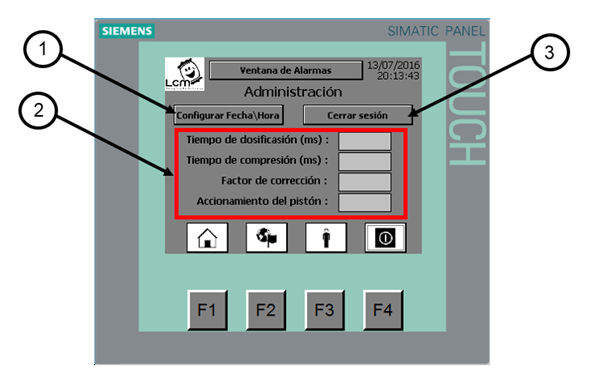 Ventana Paro de Emergencia-Alarmas
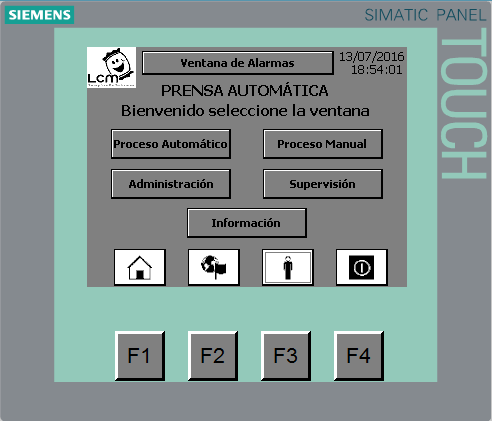 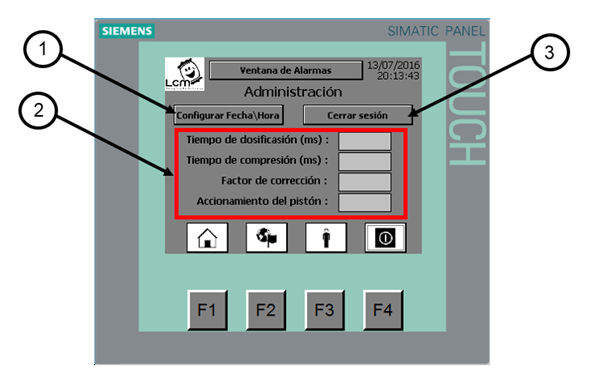 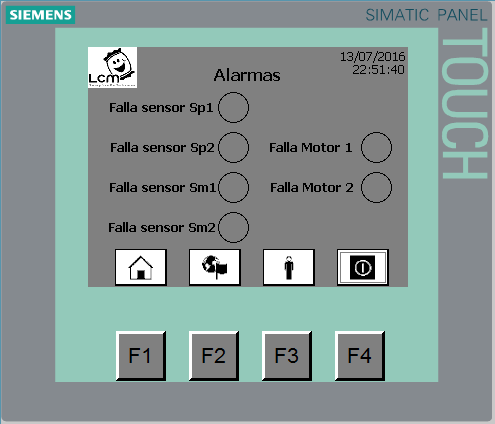 Elementos eléctricos
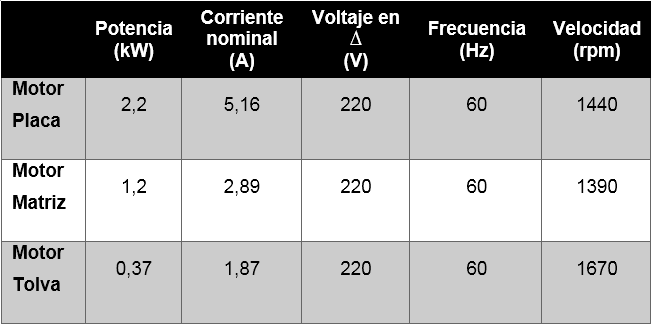 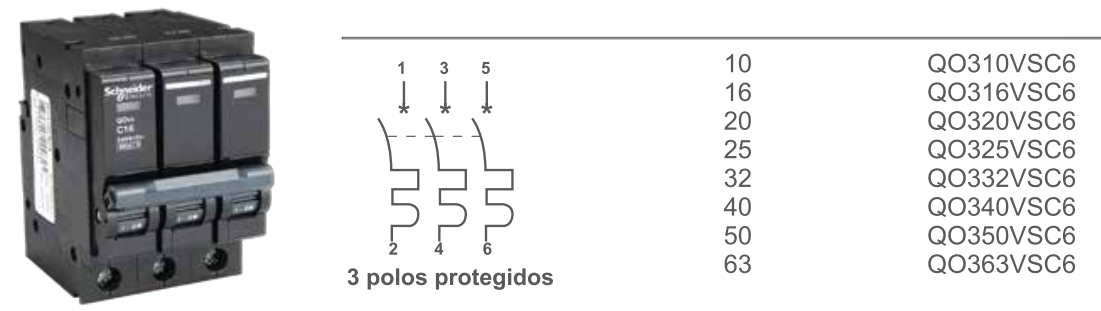 Fuente: (Schneider, 2016)
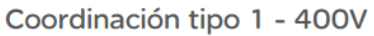 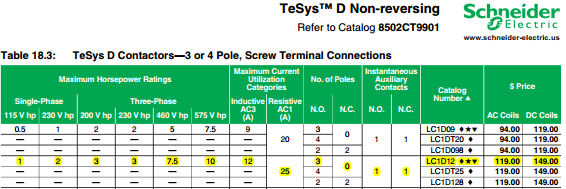 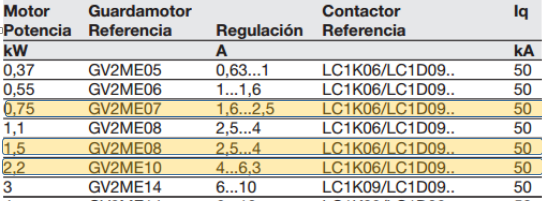 Fuente: (Schneider Electric, 2012)
Fuente: (Schneider Electric, 2016)
Implementación y Pruebas de Funcionamiento
Sistema de dosificación
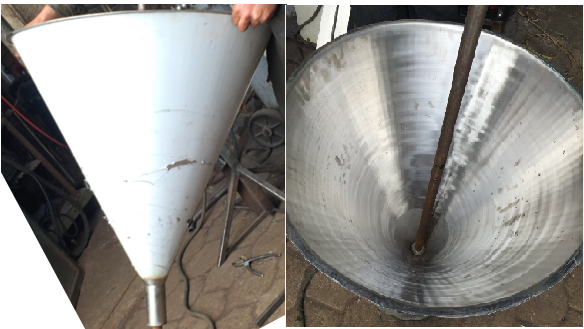 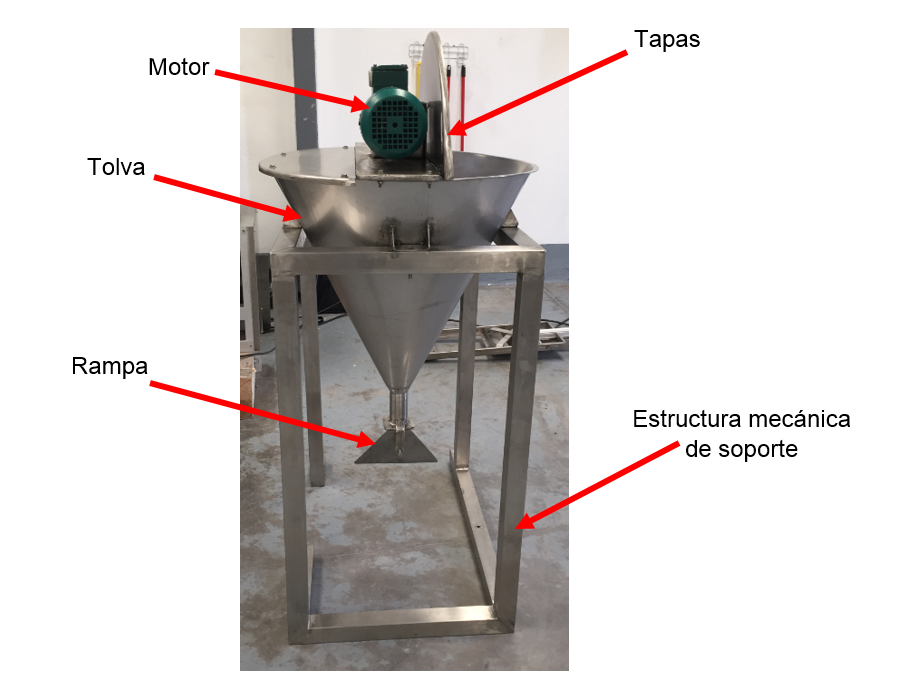 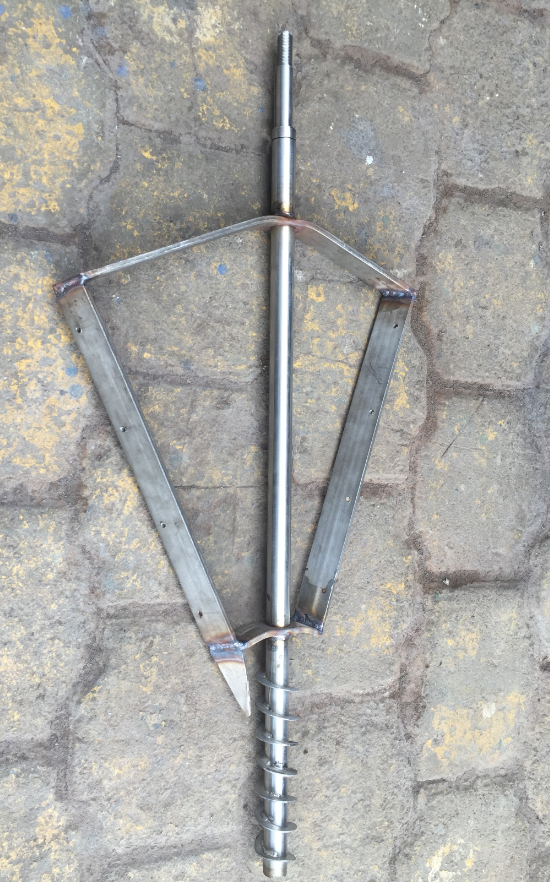 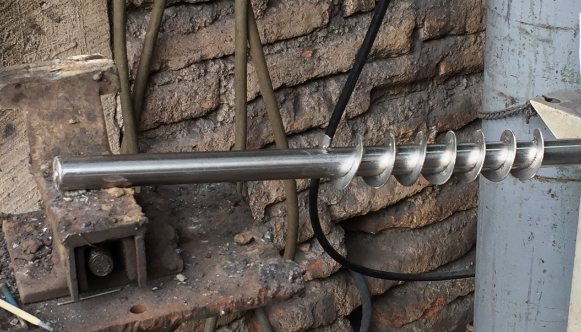 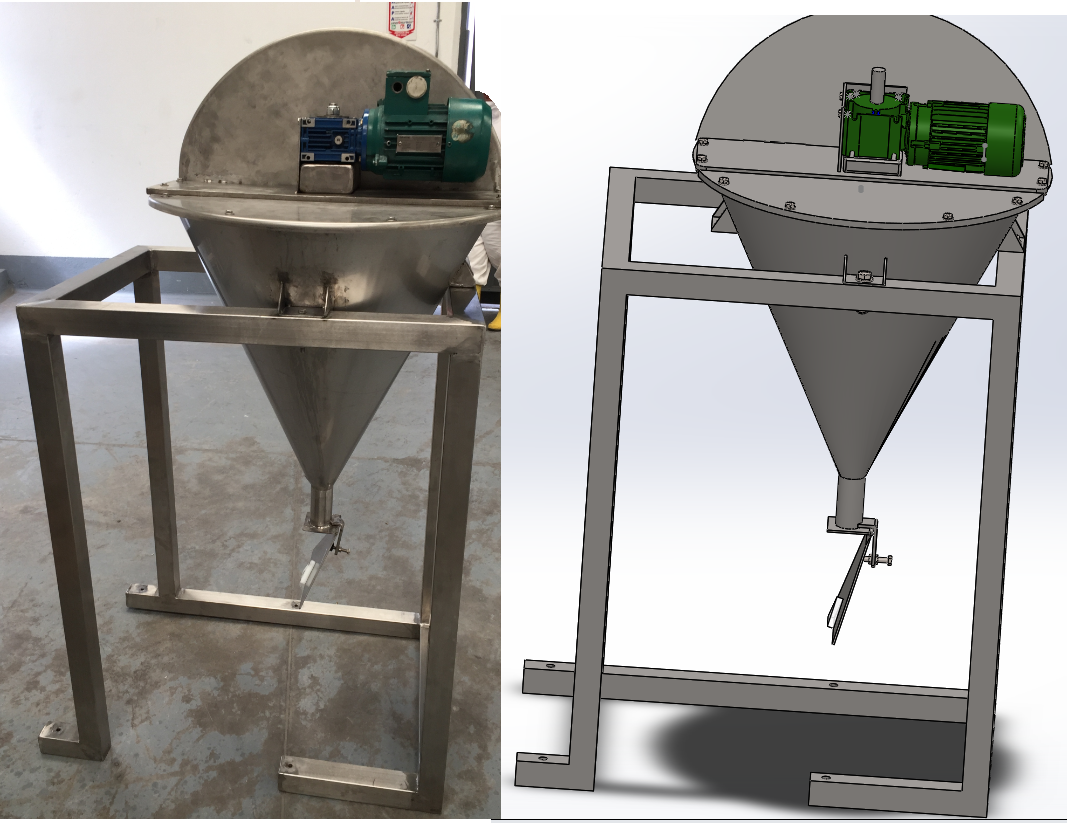 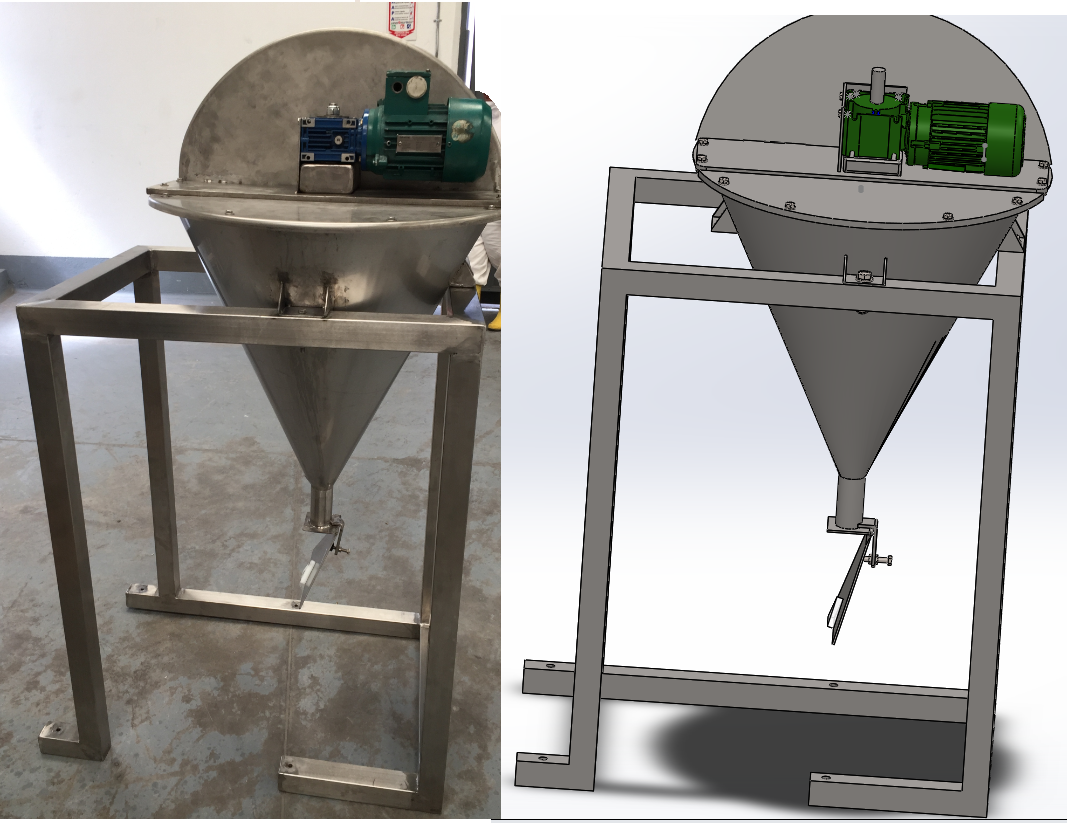 Pruebas
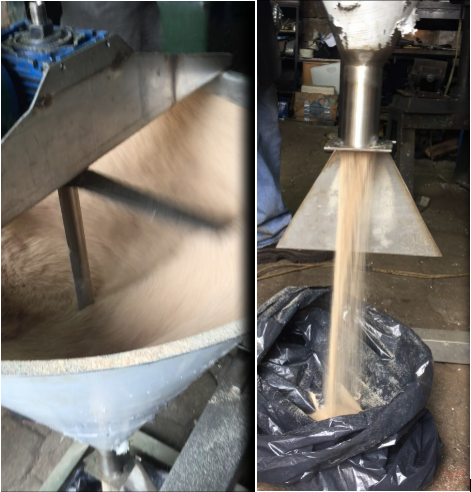 W [g]
t [s]
Limitaciones del sistema de dosificación
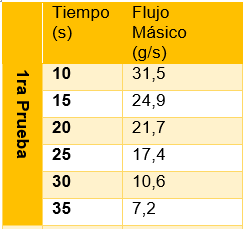 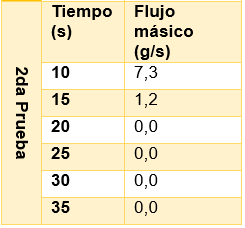 Implementación del sistema de Distribución
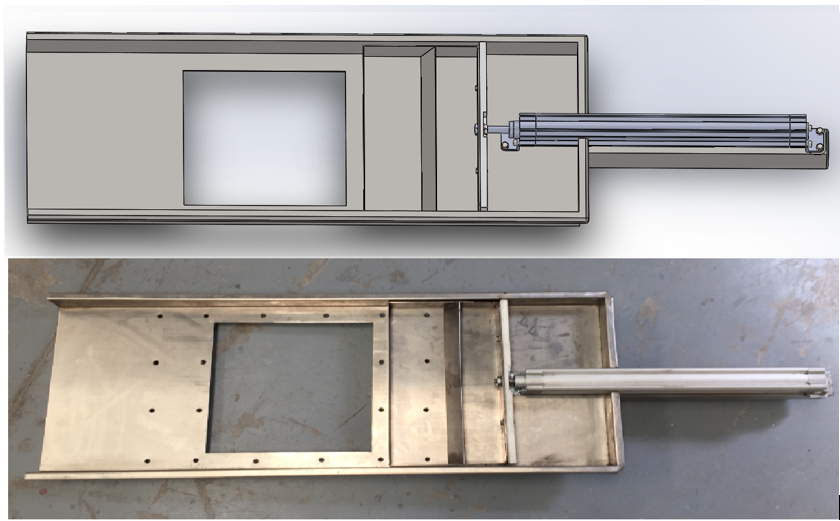 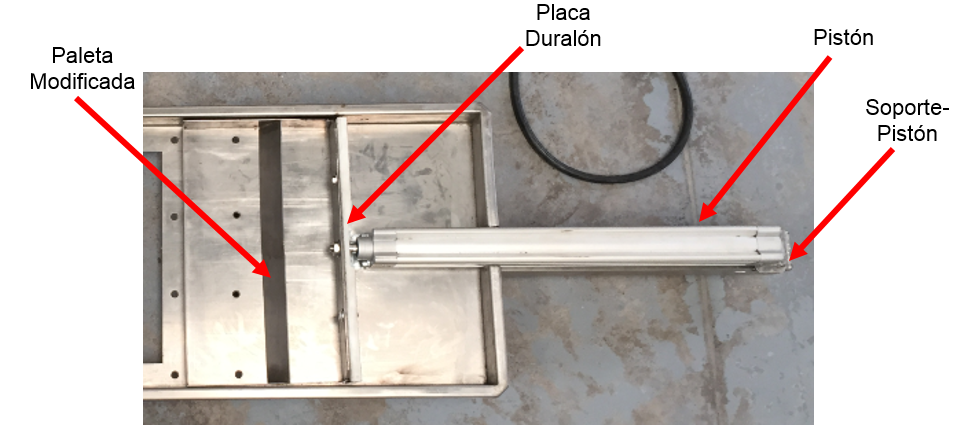 Pruebas de Funcionamiento
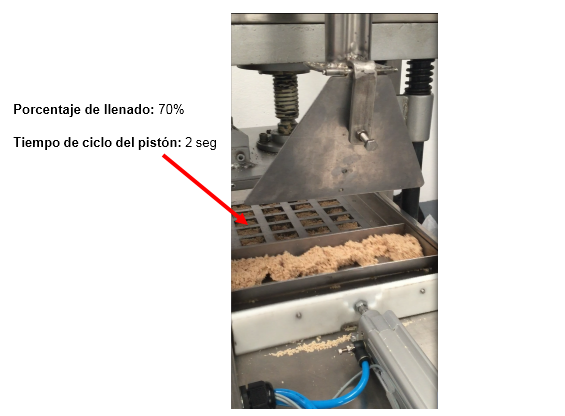 Implementación del Sistema de Control
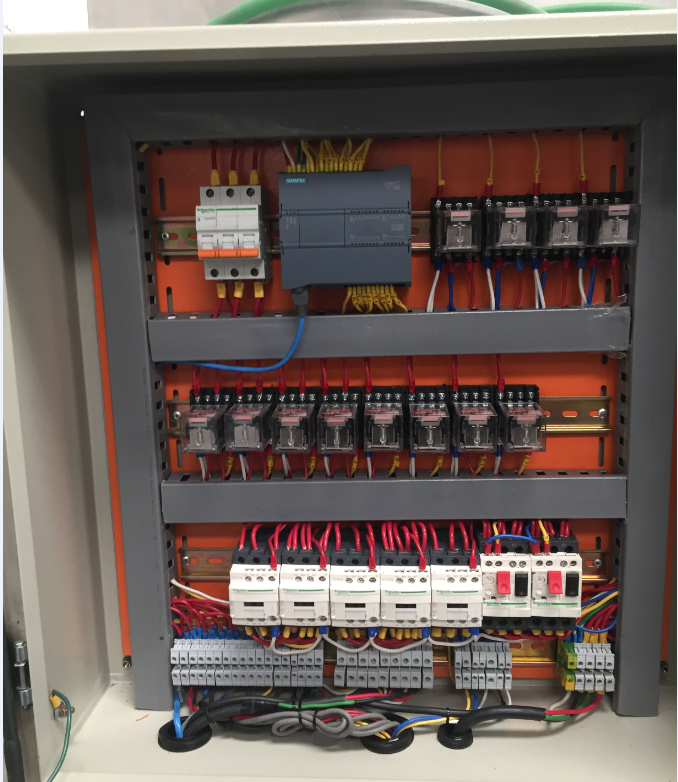 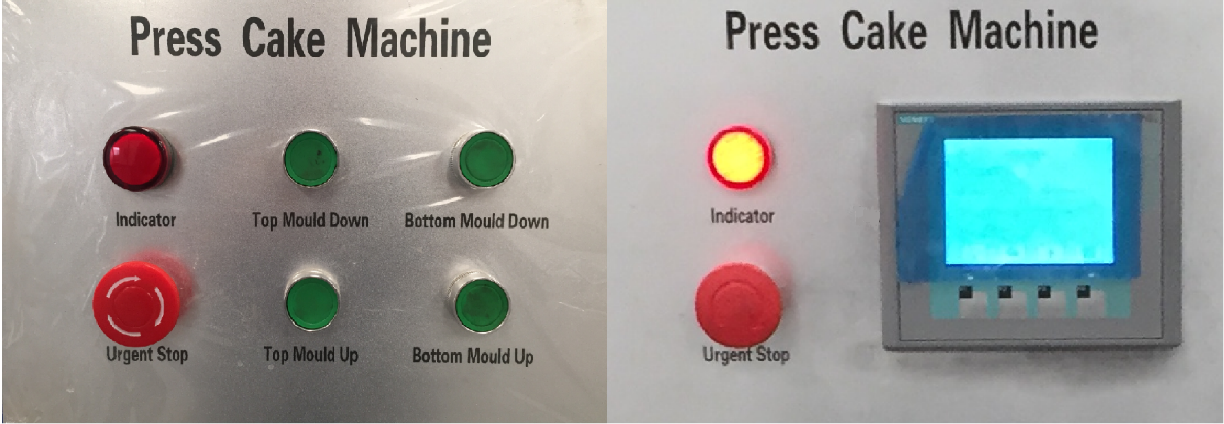 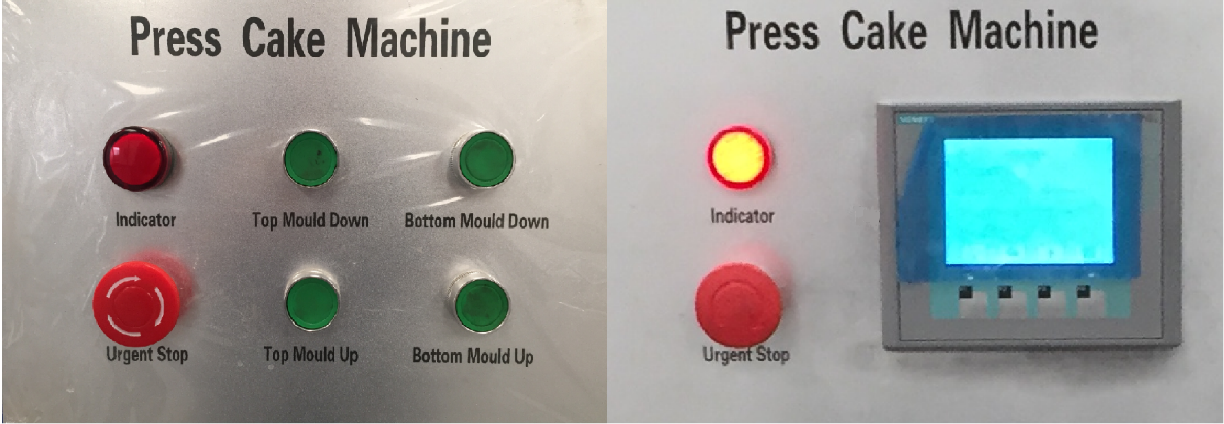 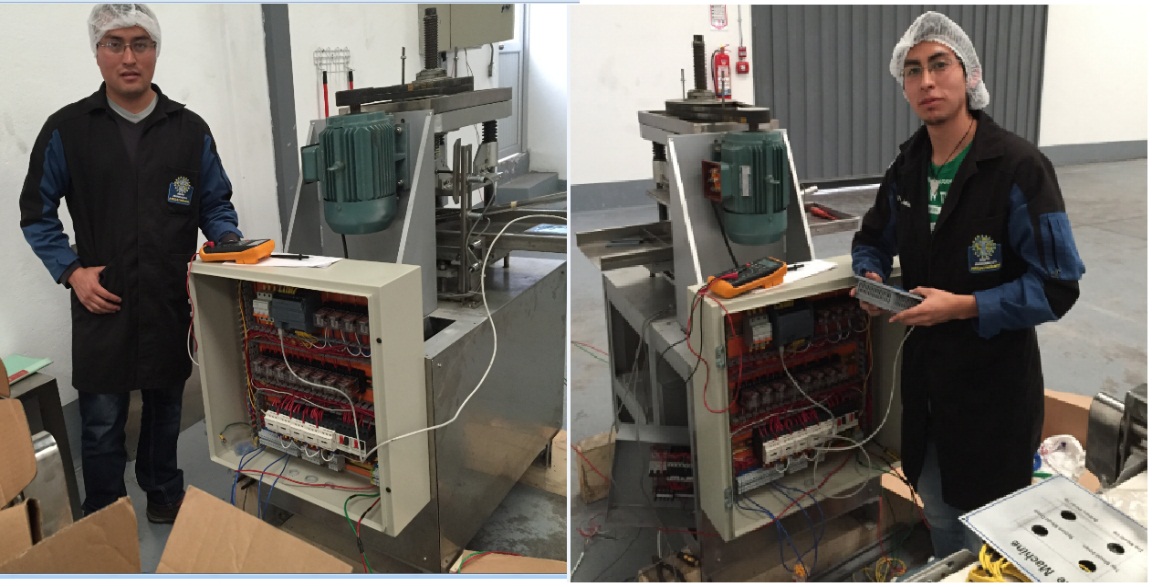 Ensamble y Resultados
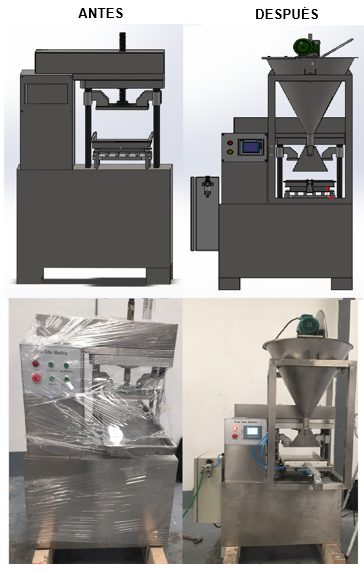 Rendimiento de la Máquina
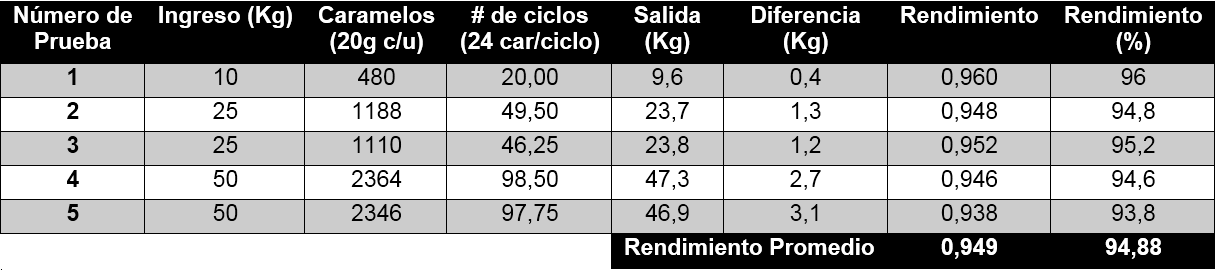 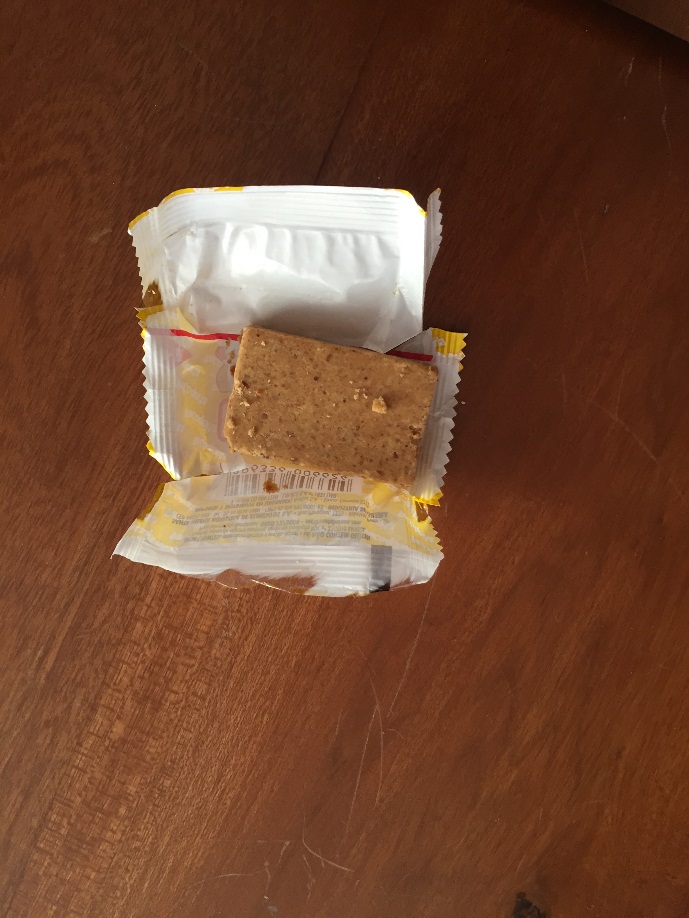 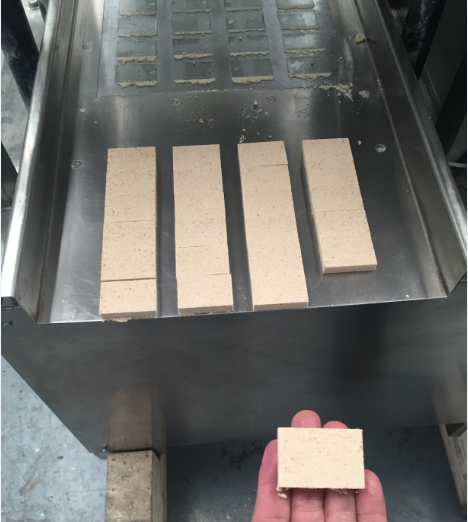 Pérdidas
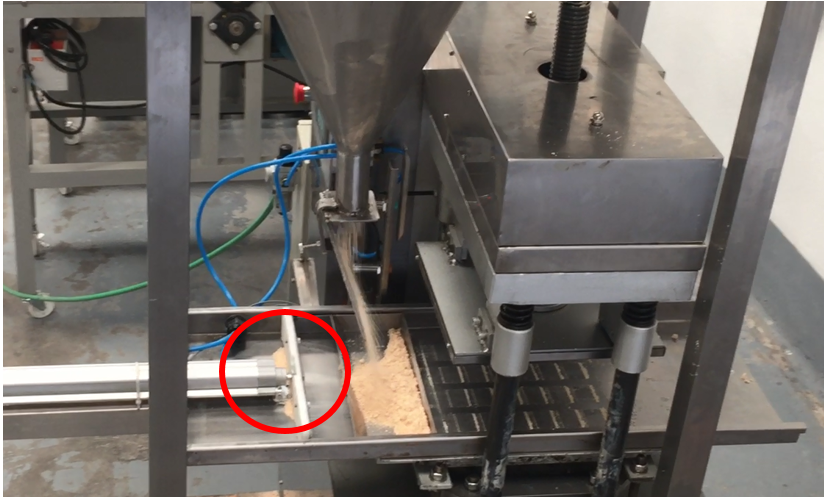 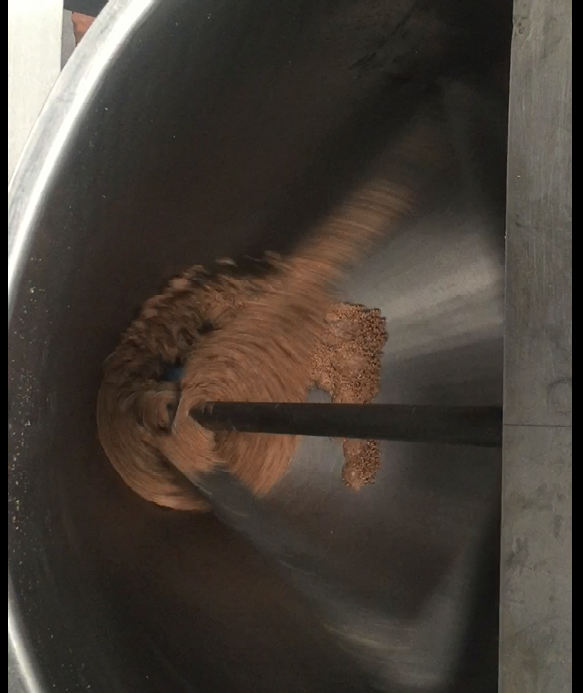 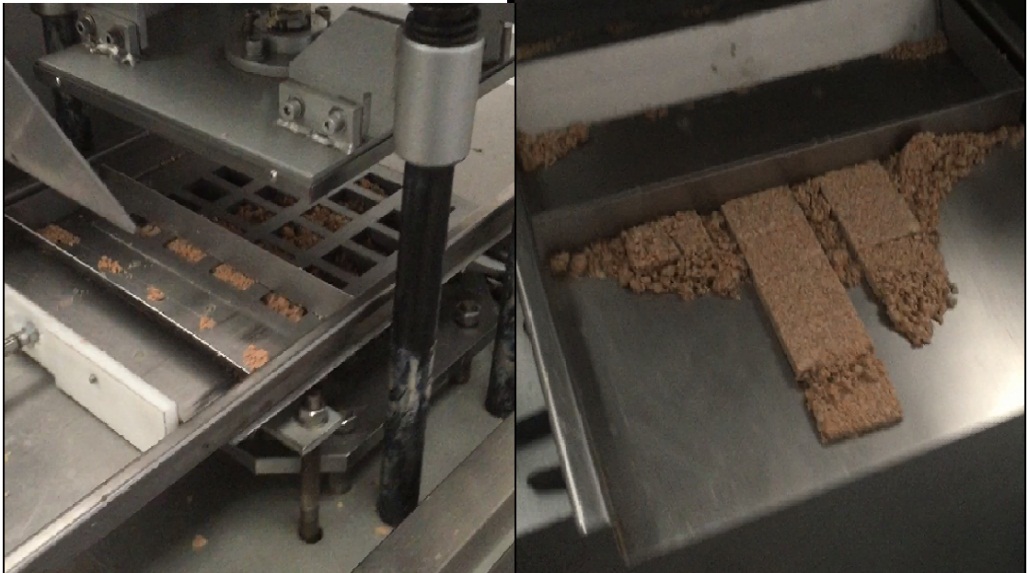 Conclusiones
Se modernizó la prensa electromecánica mediante la implementación de un sistema automático de dosificación y distribución.
Para el control y monitoreo, la máquina cuenta con una HMI, donde se puede desarrollar tanto un proceso manual como automático e ingresar los distintos parámetros necesarios para el desarrollo del proceso.
Tras la culminación de este proyecto, se implementó un proceso que ofrece 24 dulces cada 37 (s). Es decir se optimizó alrededor de 34 % del tiempo.
Recomendaciones
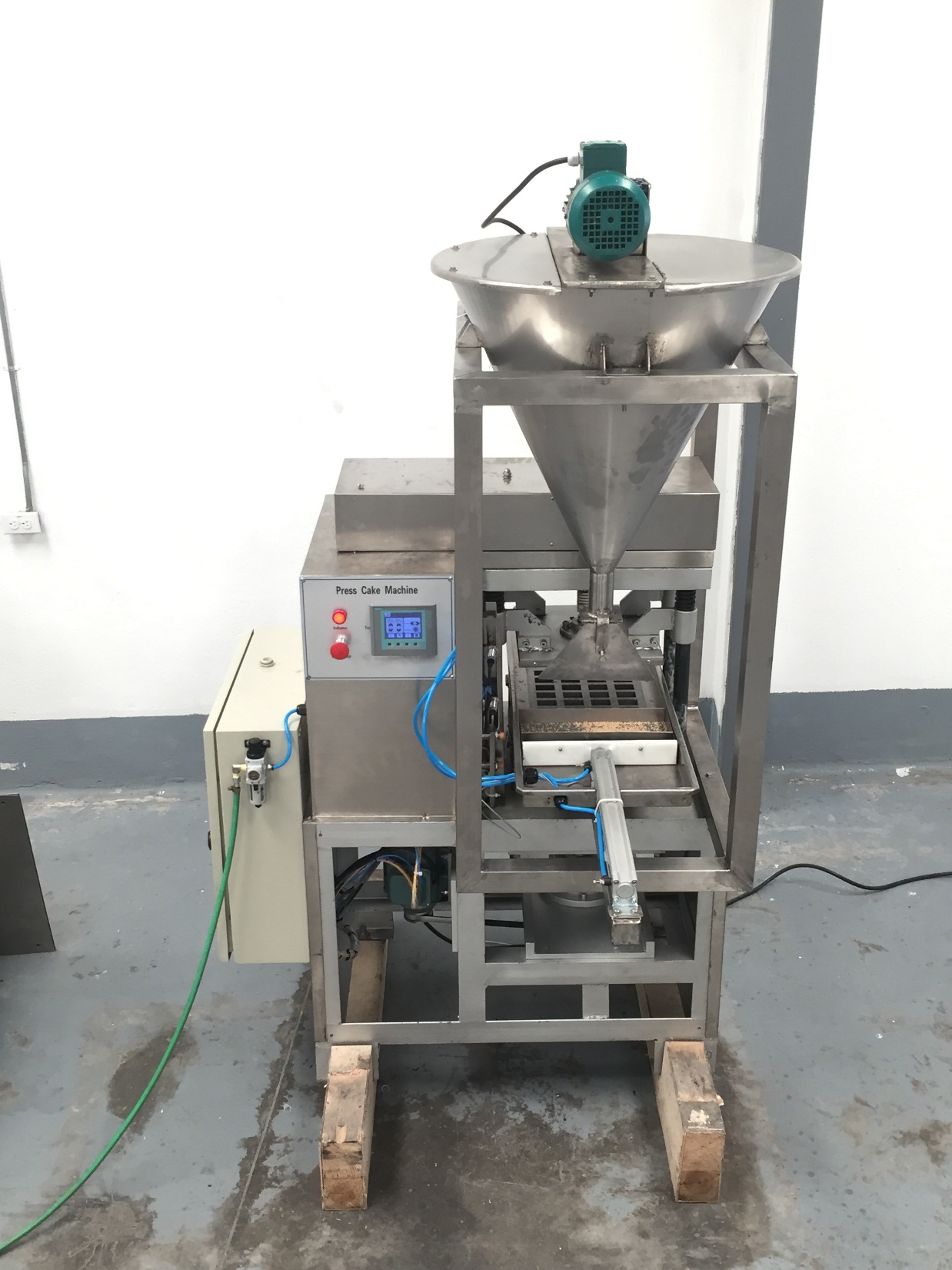 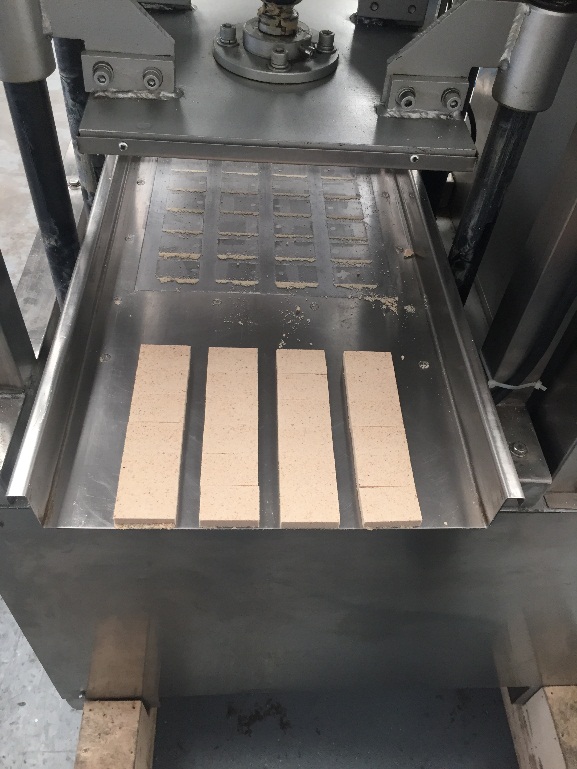 GRACIAS